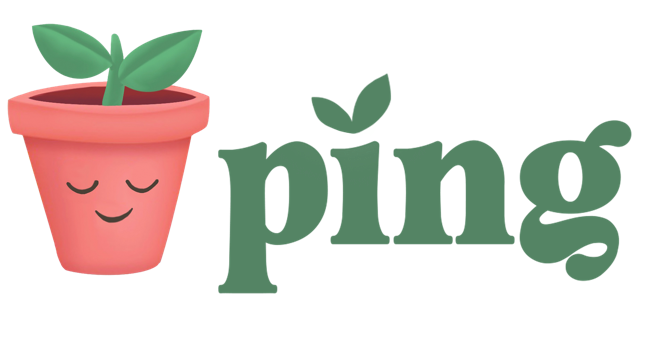 So your LDR doesn’t become TL;DR
Team
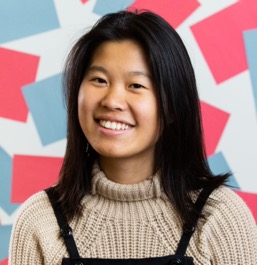 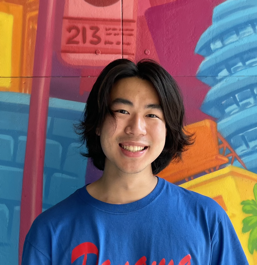 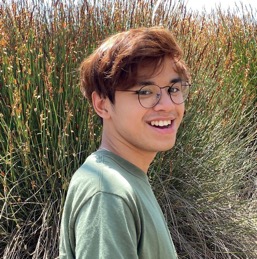 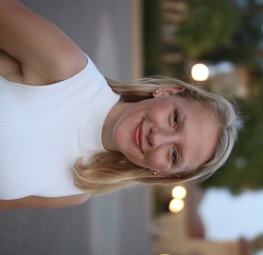 Designer,
UX Researcher
Designer,
UX Researcher
Designer,
Developer
Designer,
Developer
Problem
Staying close to friends and family is stressful amidst hectic days, different time zones, and awkward, high-stakes communication platforms. In fact, it’s nearly impossible and often results in personal guilt and fallen friendships.
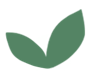 [Speaker Notes: M]
Solution
Introducing Ping, a low-stress, convenient hub to show your loved ones you are thinking of them by sending thoughtful tokens, sharing meaningful moments, and maintaining connection goals. It’s an angel on your shoulder reminding you to show your loved ones you care, even when you’re busy or far apart.
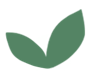 [Speaker Notes: M]
Overview
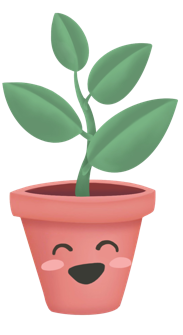 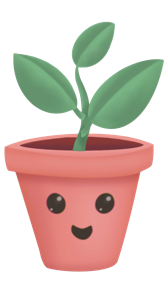 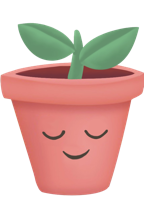 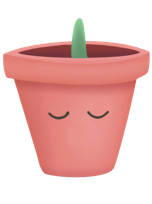 1
2
3
4
Prototype
Demo
Revised Design
Prototype Implementation
Heuristic Evaluation
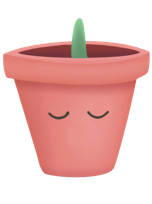 1
Heuristic Evaluation
Heuristic Evaluation Results
Severity 4 violations
5
22
Severity 3 violations
55
Severity 1-2 violations
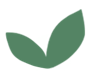 Heuristic Evaluation Results
Severity 3-4 violations for each task:
General (11)
Create a moment (2)
Communicate thoughtful token (13)
Make connection goal (1)

Mostly: 
H5: Error Prevention 
H1: Visibility of Status
]
Severity 4 violations
5
22
Severity 3 violations
55
Severity 1-2 violations
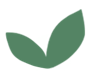 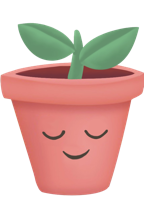 2
Revised Design
Severity 1-2 Violations Briefly
Majority were H4: Consistency & Standards

Fixes:
Color Scheme
Standardizing Headers
Standardizing Buttons
Increasing Text Sizes
Improving transition flows between screens
Standardizing to user friendly time display
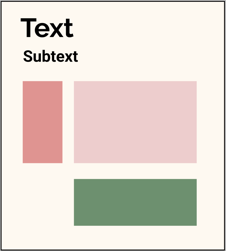 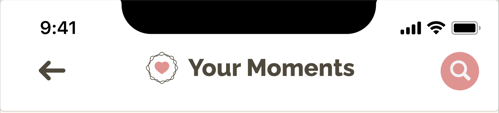 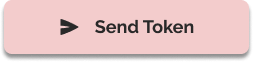 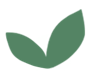 Severity 3-4 Violations: General
Problem:

Our value is meaningful connection but are only emojis in tokens enough? 

Suggested fix: 

Adding more to tokens such as a voice note, text, photos, etc. might make them more meaningful.
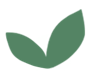 Our Thinking:

Constraints are not restraints (feedback from user testing)
Moments (more on this later) and Tokens
Platform for low stakes yet meaningful connection (this is a balancing act)
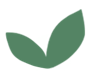 [Speaker Notes: We don’t think token should be the only form of connection to form a bond but an additional medium for connection particularly for when you’re busy, far away, stressed 

User tests both from our assumption testing and low-fi prototype testing - we heard users say they loved it!
Design change inspired by this comment and something we heard from our user during low-fi testing: she was delighted by the poop emoji which she never used - the sample tokens we show on the app are more of a mixture of unique and common emojis now.]
Our Thinking:

Constraints are not restraints (feedback from user testing)
Moments (more on this later) and Tokens
Platform for low stakes yet meaningful connection
before
after
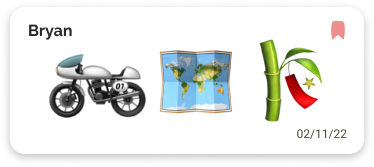 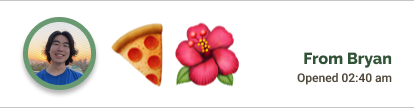 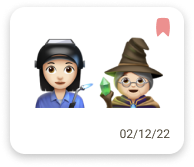 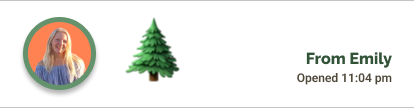 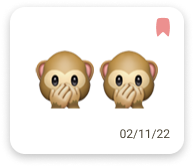 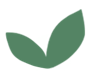 [Speaker Notes: We don’t think token should be the only form of connection to form a bond but an additional medium for connection particularly for when you’re busy, far away, stressed 

User tests both from our assumption testing and low-fi prototype testing - we heard users say they loved it!
Design change inspired by this comment and something we heard from our user during low-fi testing: she was delighted by the poop emoji which she never used - the sample tokens we show on the app are more of a mixture of unique and common emojis now.]
Severity 3-4 Violations: General
Problem:

Unintuitive to have app design predominantly separated by task rather than person
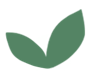 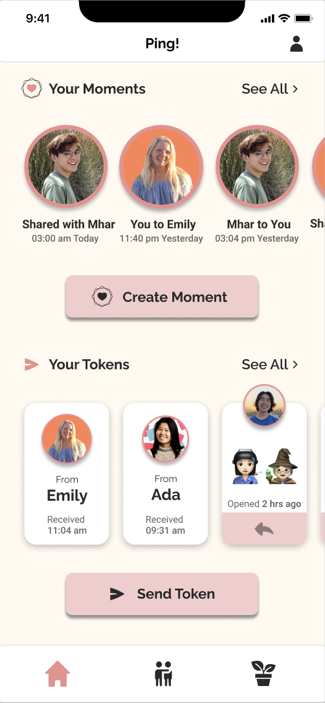 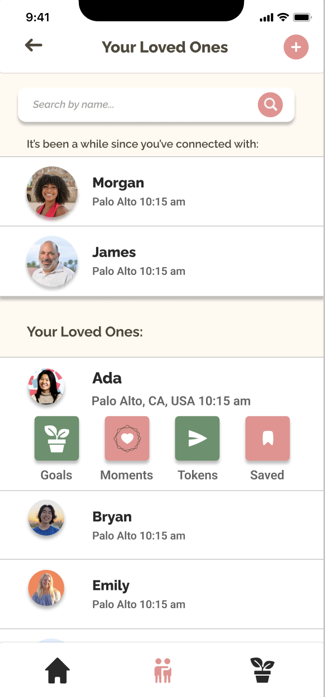 Our Thinking:

Home page has a balance of user initiating connection and user viewing previous connection
 
Friends List page supports ability to choose friend first then task
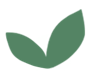 [Speaker Notes: [Delight]
Being able to respond to recent tokens by individuals through homepage
More efficient]
Severity 3-4 Violations: General
Problem:

New users won’t be able to tell the difference between moments and tokens and cannot find documentation on features.
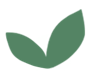 Fix:

Adding onboarding screens for new users
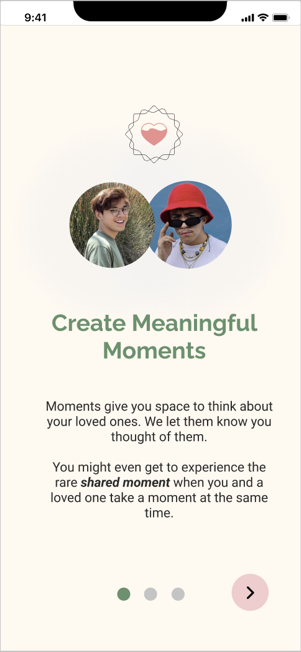 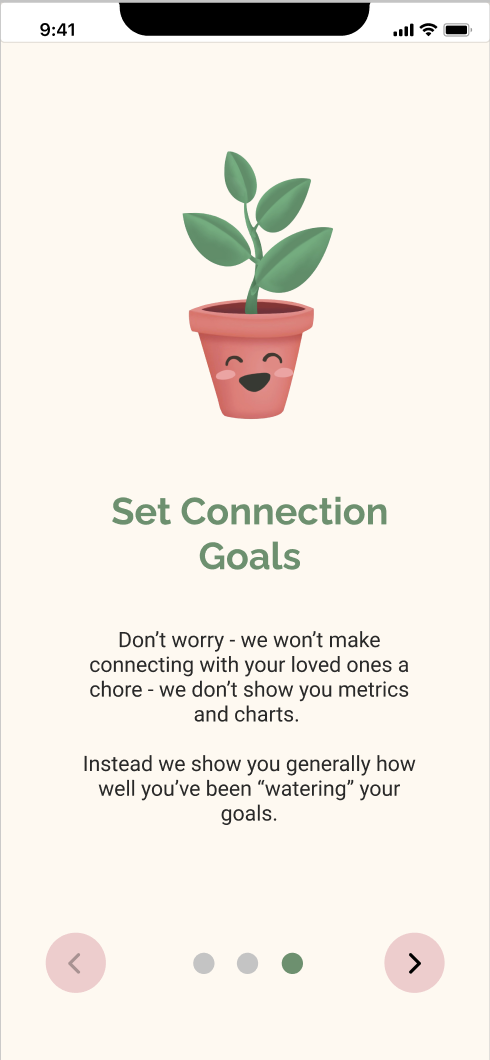 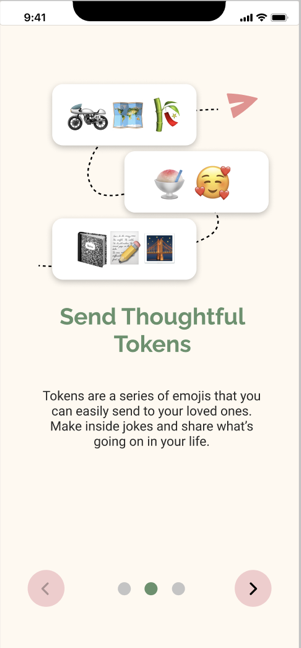 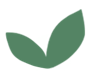 [Speaker Notes: [Delight]
Being able to respond to recent tokens by individuals through homepage]
Severity 3-4 Violations: Moments Task
Problem:

Stressful for user to respond to a friend wanting to share a moment within 30 seconds.
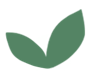 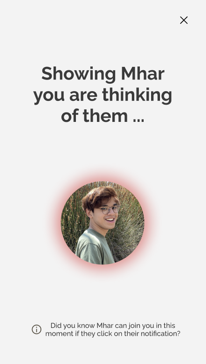 Fix:

Restructured moments to be about making space to think of your loved one instead of waiting for them to join. 

“Sharing a moment” is an incredible bonus if it happens, but no longer the main goal.
before
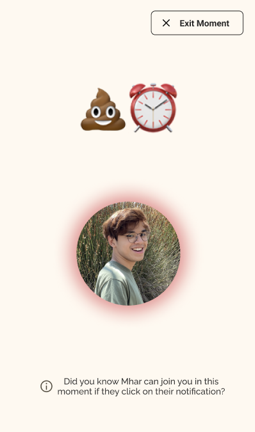 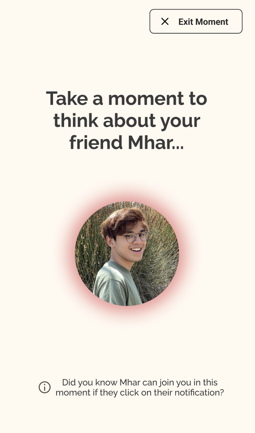 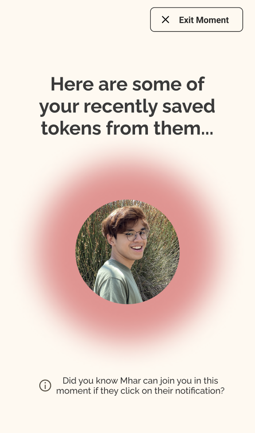 after
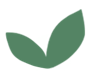 [Speaker Notes: Expectation is moment is for you to think of your friend and they will get notified of that
“Secret pathway” if your friend happens to be on their phone and want to take the time to share with you – so they’re not waiting – Delight]
Severity 3-4 Violations: Tokens Task
Problem:

Sent token confirmation screen that disappears is jarring.

Users expect to see what tokens they’ve sent.
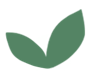 before
after
Fix:

Making a sent tab in “Your Tokens.”

Sending users to the sent tab after they click send a token.
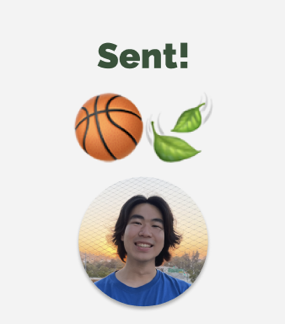 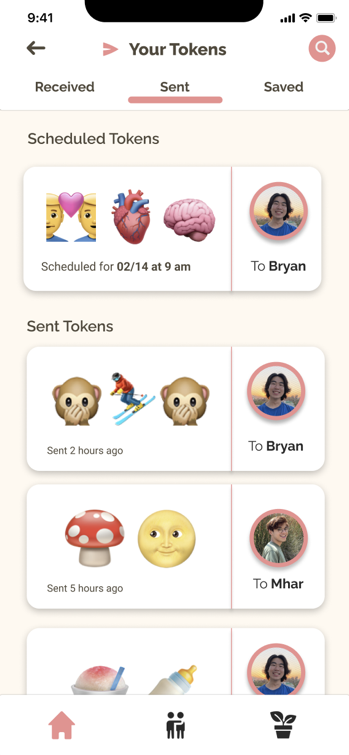 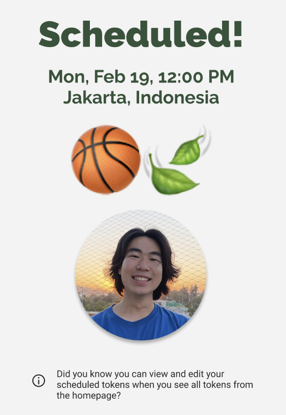 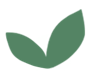 Severity 3-4 Violations: Tokens Task
Problem:

Overly restrictive for users to only be able to save one token.
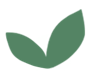 before
after
Fix:

Allow users to save more than one token per person.

Changed friend profile to saved tokens page.
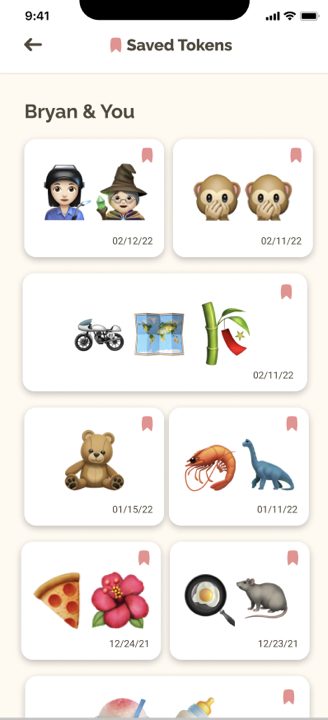 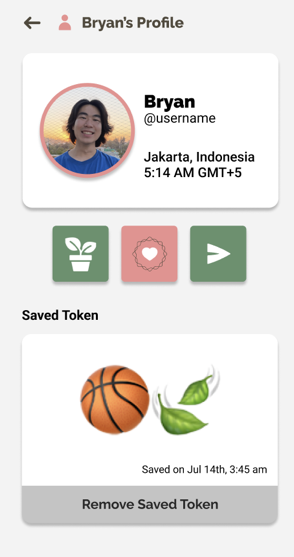 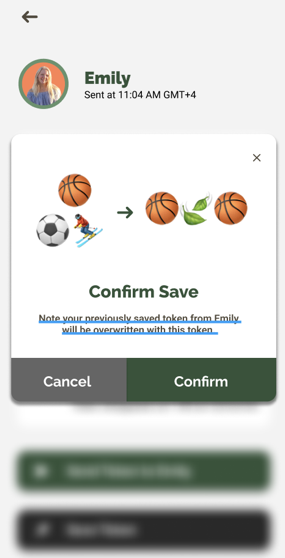 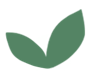 Severity 3-4 Violations: Tokens Task
Problems:

Users can’t remove a prompt once they’ve chosen it
Difficult for vision-impaired folks to select emoji message 
User cannot see last sent token from friend when creating a token to send to them requiring user to remember. 
No error prevention for crafting a token or indication of max number of emojis in a token
Scheduling button is too close to Send and confusingly labeled as “Now”
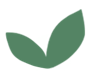 before
after
Fixes:

Separated prompt from token

Added audio activation

Added last token received

Made a distinct Schedule Button

Added clear marker for max emoji count
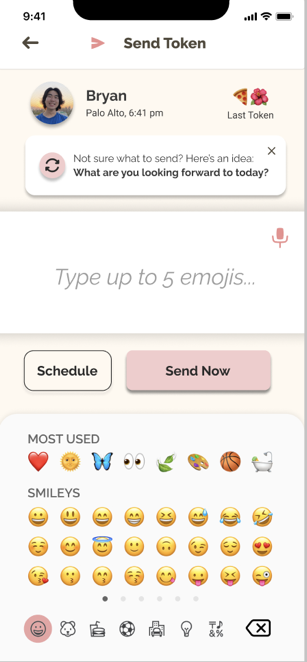 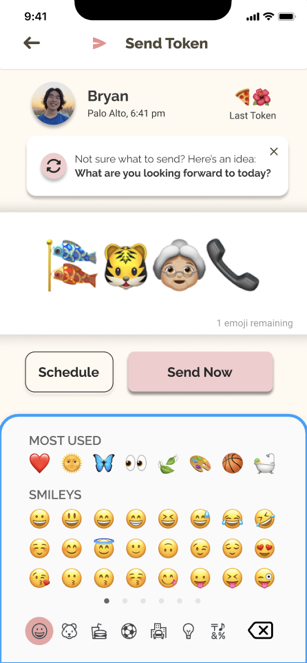 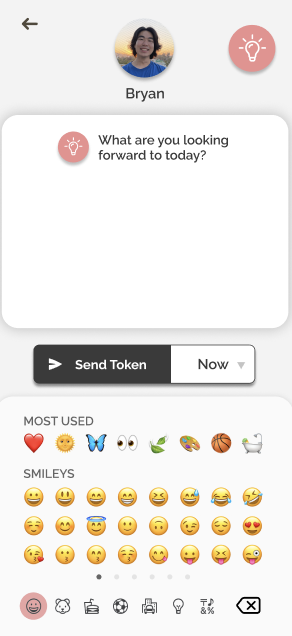 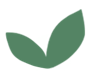 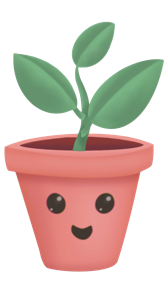 3
Prototype Implementation
Implementation Tools
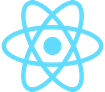 React Native (Application Framework)
Expo (Simulator)
Github (Version Control)
Figma (Design)
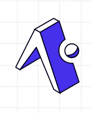 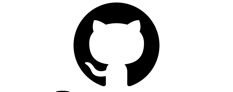 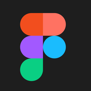 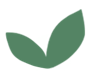 Feature Implementation (User Tasks)
[~30%]

[~5%]
[100%]
Simple: Create a moment                                          
Joining an active moment       
Initiating a moment                   
Moderate: Communicate thoughtful token             
Complex: Create a connection goal                         
Creating a new goal       
Editing an existing goal
[~25%]                                          
       

                  
[~5%]             
 [100%]
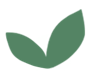 Implemented Features 
Simple Task: 
Create a moment
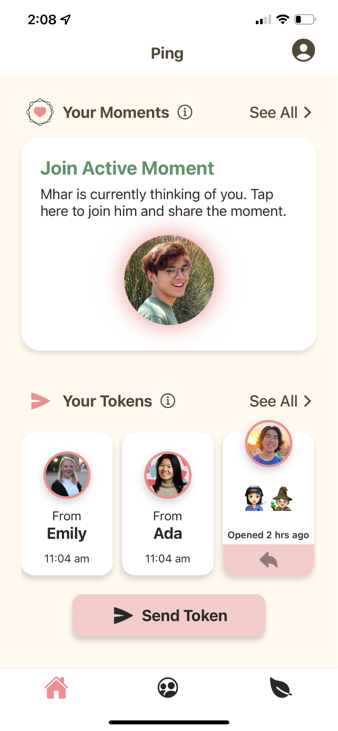 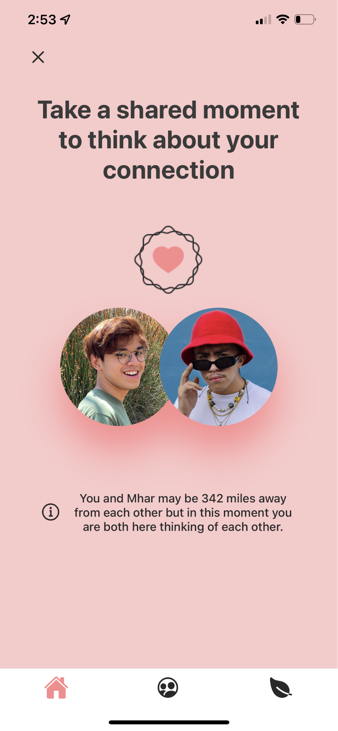 Active moment is clickable and joinable
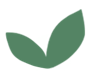 Implemented Features 
Complex Task: Create a Connection Goal
User can:
add a new goal
select a friend
search for a friend 
toggle reminder
confirm goal
see confirmation page
exit confirmation page
see new goal on goals page

Not yet implemented:
Number dropdown menu
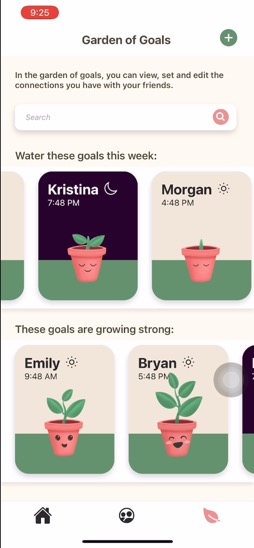 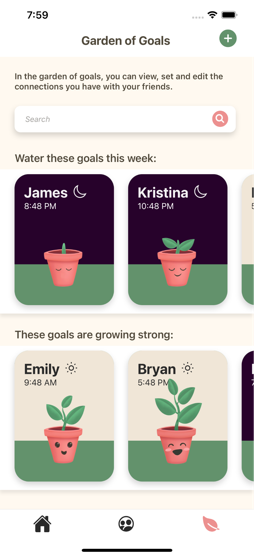 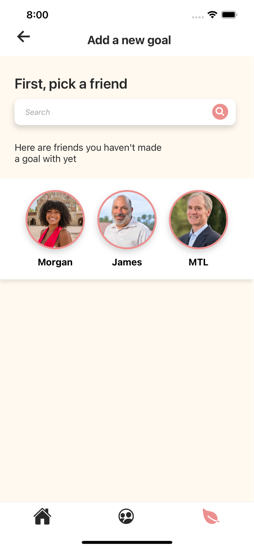 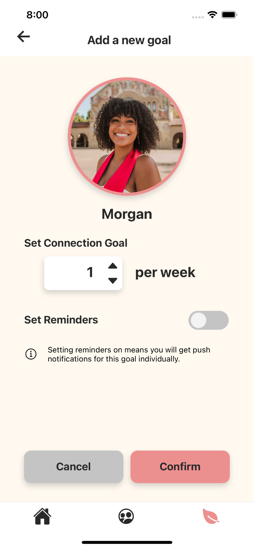 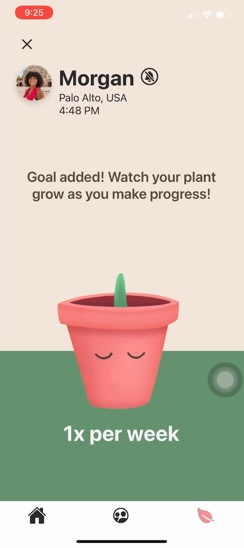 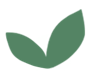 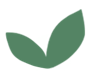 Implemented Features 
Complex Task: Edit a Connection Goal
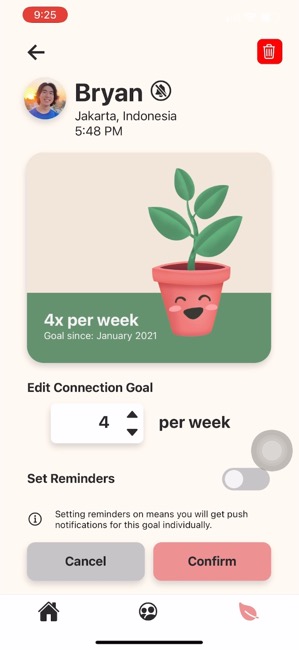 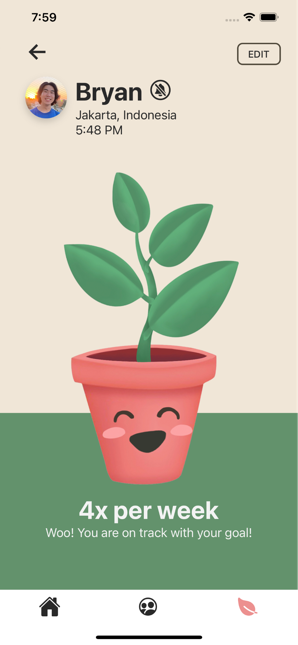 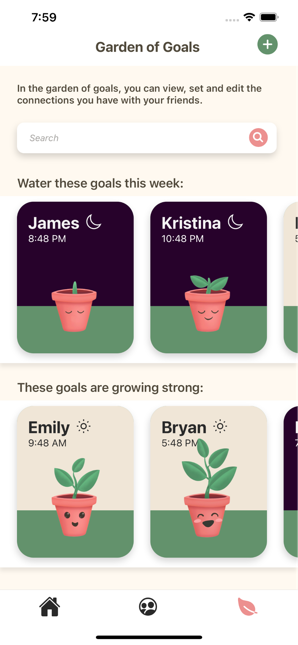 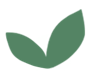 Implemented Screen: 
User Profile Page
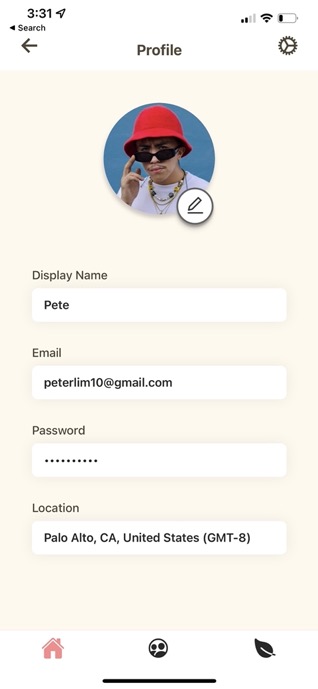 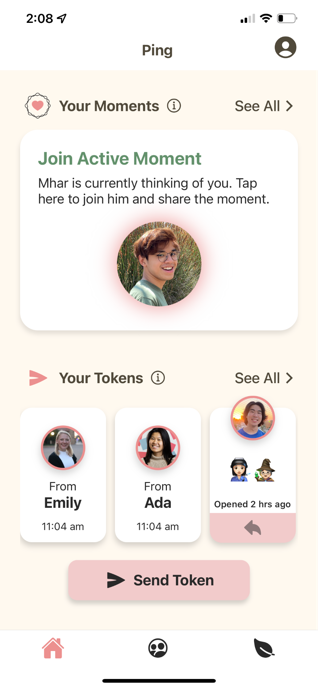 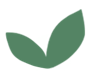 Unimplemented Features
Communicate Thoughtful Token
Create New Token 
Token Log
Open Received Token
Save Received Token
General
Onboarding Screens
Home Screen without active moment (In progress)
Friend List (In progress)
Create a Moment
Moment Animations (Reach feature)
Moment Log
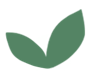 Plan
Communicate 
Thoughtful Token
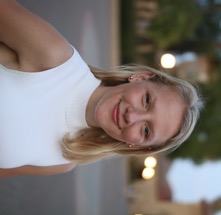 Explore simple send/open interaction
General
Finishing 
Touches
Create a Moment
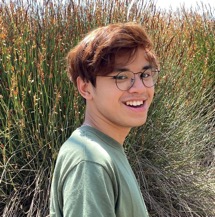 Explore Animation and Haptics
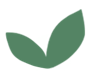 Support
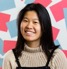 [Speaker Notes: copy]
Wizard of Oz
Share a moment: Since we only have one user, we will have one moment where they “join” a friend and one moment where they initiate and the friend does not end up joining. 

Sending or scheduling a token: It will not be sent anywhere (no backend)

Receiving a token: Since we only have one user, we simulate receiving a token from a friend
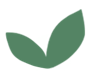 Hard Coded
Timezones
Existing goals
Existing friends
Existing logs of moments and tokens
User’s Profile
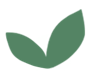 Issues/Questions
What is sufficient for showcasing receiving, opening, sending tokens in terms of interactivity? Will a simple backend be the simplest implementation?

What will animation and/or haptics look like for moments?
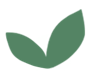 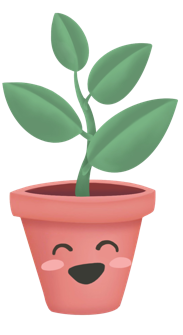 4
Prototype
Demo
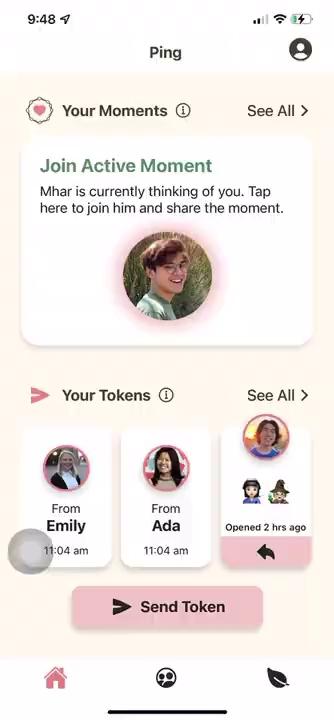 Demo
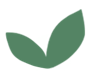 Summary
15+ significant changes based on severity 3-4 heuristic evaluation
Many smaller changes based on severity 1-2 heuristic evaluation
Need to implement: 
Sending and receiving tokens [Aiming for Sunday]
Finish moments [Aiming for Friday]
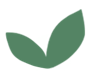 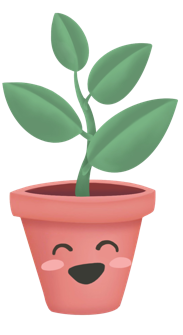 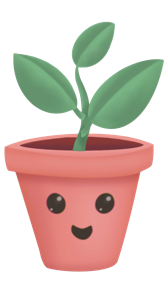 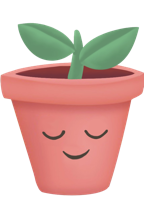 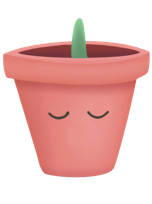 Thank You!